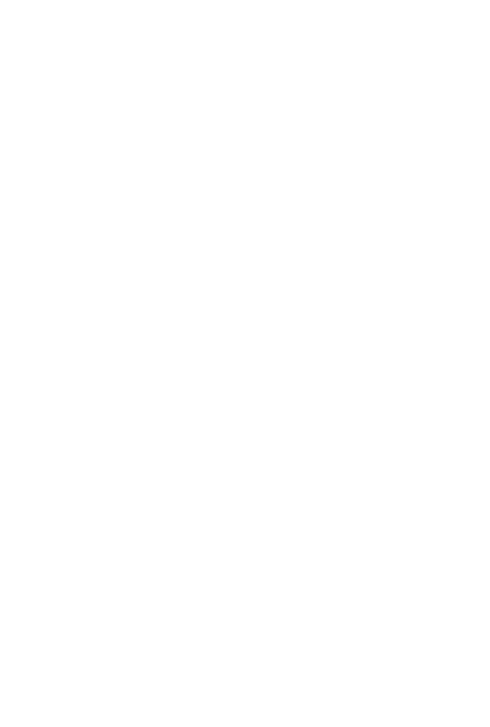 Глава 1
Введение в IP-телефонию
В этой главе вы познакомитесь с основными понятиями IP-телефонии,а также узнаете, что такое VoIP и как воспользоваться всеми преиму-ществами современных технологий в этой области.
IP-телефония — технология, которая позволяет передавать голосв компьютерной сети. Это не обязательно должен быть Интернет, этоможет быть любая компьютерная сеть. Например, домашняя сеть из2-3 компьютеров, или из 10-20 ПК, или корпоративная из 100-200рабочих станций.
Есть несколько способов, позволяющих осуществлять звонки черезИнтернет. Существуют специальные телефоны, а также компьютерныепрограммы, которые можно применить вместо телефонов.
Прочитав эту книгу, вы поймете, что звонить через Интернет несложнее, чем по обычному телефону, а в некоторых случаях это можетбыть даже удобнее.
Протокол VoIP
Загадочная аббревиатура VoIP (Voice Over Internet Protocol) по-русскиозначает передачу голоса через интернет-протокол.
Технология VoIP объединяет в себе удобство привычной голосовойсвязи и все возможности цифровых коммуникаций. В результате по-лучился качественно новый уровень связи, на порядок функциональ-нее, удобнее и, главное, гораздо дешевле. Это позволило избавитьсяот высоких тарифов операторов связи и дало возможность уменьшитьстоимость звонка по обычному телефону или же разговаривать вообщебесплатно.
В любой сети можно организовывать работу VoIP-протокола и пе-редавать голос от одного компьютера к другому, чтобы получился раз-говор как по телефону. Но когда говорят о VoIP-телефонии, обычноподразумевают передачу голоса через Интернет.
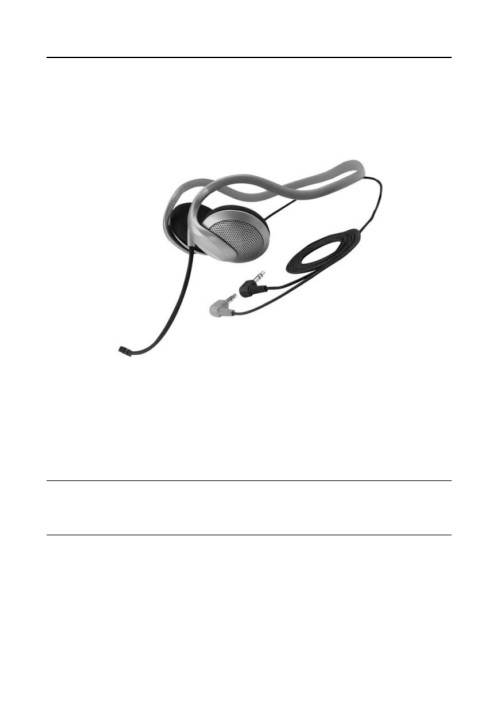 Принцип работы
9
Для удобства осуществления звонков по Интернету вы можете ис-пользовать специальное оборудование, например стереогарнитуры.В них соединены наушники и микрофон, то есть инструмент для вводаи вывода аудиоданных (рис. 1.1).
Рис. 1.1. Пример гарнитуры для IP-телефонии
Чтобы совершать звонки по Интернету, потребуется следующее:доступ в Интернет;
виртуальный телефон, например программа Skype или ее аналоги;наушники с микрофоном.
ПРИМЕЧАНИЕ
Вместо сочетания «компьютер + Skype + гарнитура» можно использовать спе-циальный VoIP-телефон или VoIP-адаптер для обычного телефона.
Если это имеется в наличии, то вы полностью готовы звонить черезИнтернет. Однако предварительно нужно познакомиться со всей необ-ходимой информацией о VoIP-телефонии, чтобы быть во всеоружии.
Принцип работы
Как осуществляется передача  голоса через Интернет? Технологияинтернет-телефонии преобразует звук человеческого голоса в потокцифровых сигналов, которые совершают движение по Всемирной сети.
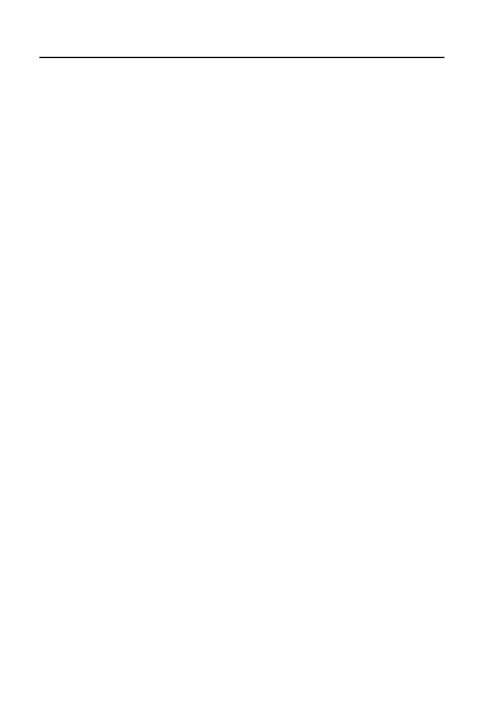 10
Глава 1. Введение в IP-телефонию
В результате он поступает к вашему собеседнику, и уже на его компью-тере (или другом устройстве) преобразуется обратно из цифровых сиг-налов в обычный звук. В итоге вы получаете качество связи, не отлича-ющееся от качества связи по мобильному телефону.
Технология VoIP позволяет осуществлять звонки:
с персонального компьютера с помощью специальной программы;со специального VoIP-телефона;
с обычного телефона через адаптер.
Кроме того, существуют разнообразные сервисы, до которых выможете дозвониться по обычному телефону (домашнему или мобиль-ному), а уже они перенаправят поток данных в Интернет. Это такжепозволяет сэкономить на звонках, хотя в данном случае вам придетсядополнительно оплатить звонок до оператора сервиса. Такой вариантсоединения удобен для жителей больших городов, где за звонок мест-ному оператору интернет-телефонии абонент заплатит как за локаль-ный разговор.
Чтобы воспользоваться всеми широкими возможностями интернет-телефонии, достаточно иметь подключение к Интернету. Чем большескорость передачи данных по вашему каналу, тем выше качество звукапри разговоре. Для этих целей отлично подойдет широкополосный до-ступ в Интернет по технологии ADSL.
Сейчас в Москве и других крупных городах появляется все большебеспроводных точек доступа Wi-Fi, через которые очень удобно выхо-дить в Сеть и разговаривать через VoIP-сервис. Зачастую услуги этихточек доступа бесплатны.
Хотя можно пользоваться всеми прелестями технологического про-гресса без глубинного понимания алгоритмов и спецификаций, но всеже лучше познакомиться с такими технологиями поближе.
Небольшой экскурс в прошлое
Чтобы понять, как работает интернет-телефония, полезно обратитьсяк истории. Истоки технологии VoIP находятся в далеком 1876 году, ког-да американец Александр Белл осуществил первый телефонный звоноки запатентовал изобретенный им «говорящий телеграф» (рис. 1.2).
Это устройство не имело звонка, а вызов абонента производилсячерез трубку при помощи свистка. Дальность действия первого «гово-рящего телеграфа» не превышала 500 метров.
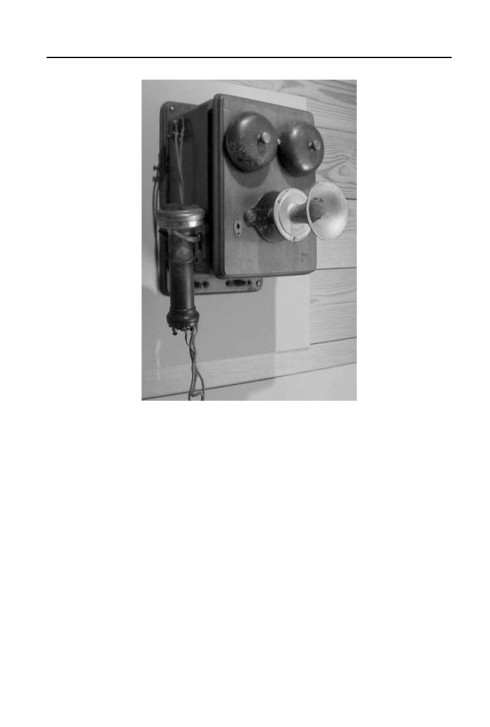 Небольшой экскурс в прошлое
11
Рис. 1.2. Аппарат Белла
С течением времени телефон все больше и больше усовершенству-ют: угольный микрофон заменяют электрическим, появляется громкаясвязь, тоновый набор, цифровое сжатие звука. Затем начинают исполь-зовать цифровые технологии: ISDN, DSL, сотовую связь, DECT, VoIP-телефонию.
Вся телефонная связь осуществлялась через наземные каналы и вспо-могательные системы, которые специально для этого построили. Сна-чала эти системы были аналоговыми, а начиная с 1960-х годов сталицифровыми, то есть сигнал для передачи на большие расстояния снача-ла переводился в цифровую форму. Затем появляются автоматическиесистемы коммутации для соединения пользователей из разных теле-фонных сетей, возникает единая международная система телефонныхкодов для нумерации. Системы разных стран были объединены в еди-ную публичную телефонную сеть, которая работала автоматически.Это был уже почти точный прообраз Интернета и VoIP.
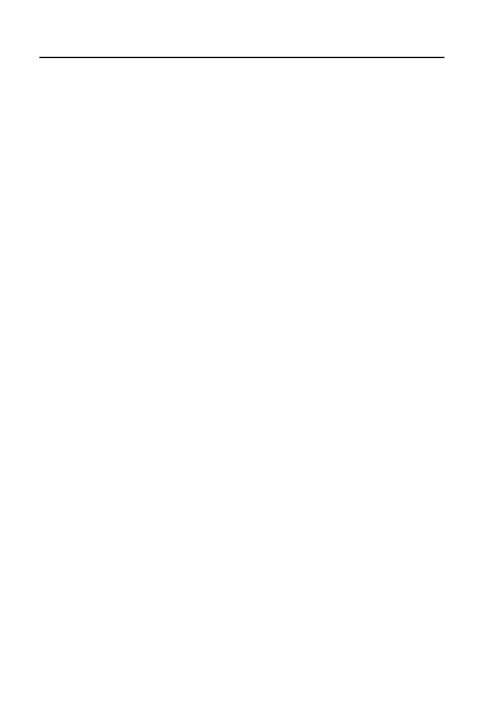 12
Глава 1. Введение в IP-телефонию
Технология VoIP предполагает передачу данных по каналам Интер-нета, которые изначально были обособлены от публичной телефоннойсети. Впрочем, последняя до сих пор остается самой надежной систе-мой связи и образцом качества.
Цифровая технология VoIP предложила пакетную передачу данныхи гораздо более гибкую маршрутизацию. Если в старой телефоннойсети какой-то канал связи на пути трафика был недоступен, то связьбыла невозможна. В случае с VoIP пакеты могут пойти по другому мар-шруту и все-таки доберутся до адресата, то есть может быть несколькомаршрутов между точками А и Б.
Появление VoIP датируется 1995 годом, когда маленькая израиль-ская компания VocalTec выпустила первую программу для интернет-те-лефонии. Программа называлась Internet Phone и была предназначенадля звонков с домашнего компьютера. Для передачи голоса она исполь-зовала звуковую карту, микрофон и наушники, а также протоколы се-мейства H.323, которые на сегодня практически вышли из употребле-ния. Сейчас гораздо более популярны протоколы SIP и Skype. Тем неменее компания VocalTec со своей компьютерной программой сталаочень известной. Тогда она произвела настоящую революцию на рынкеинтернет-телефонии, приблизительно как сейчас программа Skype. Но,к сожалению, в то время рынок не был еще готов принять VoIP. Во-пер-вых, сам Интернет был недостаточно распространен. Во-вторых, боль-шинство пользователей подключалось к нему по телефонным каналамс низкой пропускной способностью. Соответственно, и качество связибыло очень плохим. Время широкополосного доступа еще не пришло.
Однако уже тогда, в 1995 году, все понимали мощный потенциалVoIP-телефонии. В течение нескольких следующих лет крупнейшиепроизводители сетевого оборудования, такие как Cisco и Nortel, на-ладили выпуск коммутаторов с поддержкой VoIP. После появлениясерийных коммутаторов технологию VoIP стали использовать многиекрупные компании для организации дешевой связи внутри своей кор-поративной сети.
В Америке, да и во многих других странах появилась масса предпри-нимателей, которые на основе этих коммутаторов соорудили шлюзыдля трансляции международных звонков через Интернет. Они прода-вали в магазинах специальные карточки, по которым человек получалдоступ к шлюзу и мог позвонить в другой город по выгодным тарифам.Такие сервисы сохранились до сих пор, но именно в конце 1990-х годов
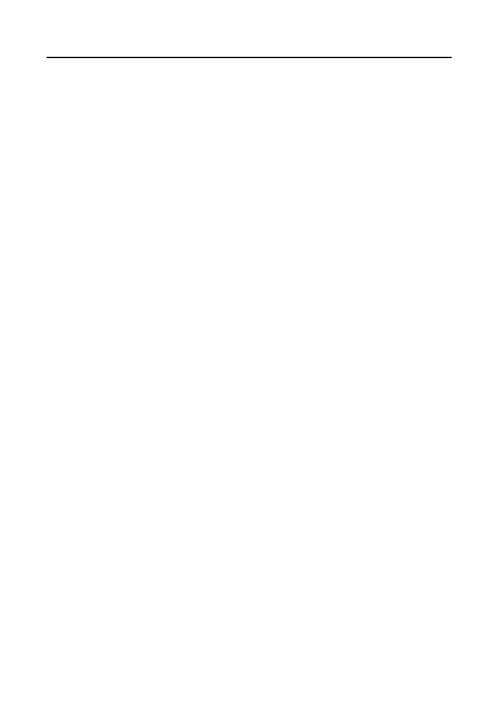 Преимущества применения VoIP
13
они стали очень популярными. По данным американских аналитиковк 2000 году интернет-телефония составляла уже более 3 % всего голо-сового трафика в США.
В дальнейшем появление программы Skype и бурный рост широко-полосных каналов связи подстегнул развитие VoIP-телефонии во всехрегионах мира. После 2000 года отмечается ее взрывной рост. В тече-ние 2004-2005 годов в западных странах появились и стали популяр-ными так называемые коммерческие пакеты VoIP, когда пользователиплатят провайдеру широкополосного доступа в Интернет некоторуюсумму (например, $20 в месяц) и могут звонить куда угодно в течениемесяца, а провайдер гарантирует высокое качество связи. Это дороже,чем бесплатная VoIP-телефония через Интернет, зато удобнее для поль-зователей, да и качество выше. Мировым лидером на рынке подобныхуслуг является американский оператор Vonage. Без сомнения, скороаналогичный сервис появится и в России, и в других странах нашегорегиона.
Исходя из статистики аналитической компании Point Topic на на-чало 2005 года всего в мире на коммерческие VoIP-пакеты были под-писаны 10,3 млн человек, а к концу года их количество увеличилосьдо 18,7 млн, то есть на 82 %. Общее количество «платных» пользовате-лей VoIP составило 24 млн человек во всем мире, а «бесплатных» — напорядок больше! Бурный рост сохранился и в последующие годы, онпродолжается и теперь.
К настоящему времени в мире продано различных VoIP-устройствна сумму в несколько миллиардов долларов — рынок оборудованиярастет поистине ошеломляющими темпами. Лидирующими странамипо темпам распространения VoIP среди населения являются Япония,Франция и США, затем идут Германия, Голландия и Норвегия.
Преимущества применения VoIP
Поскольку VoIP является цифровой технологией, она делает возмож-ными некоторые вещи, которые принципиально были недоступны дляаналоговой телефонии прошлых лет. Например, вы можете устроитьконференц-связь с несколькими людьми одновременно. Становитсятакже возможным передавать во время разговора фотографии или, на-пример, видеоролики. Это лишь некоторые из множества очевидныхпреимуществ VoIP-телефонии.